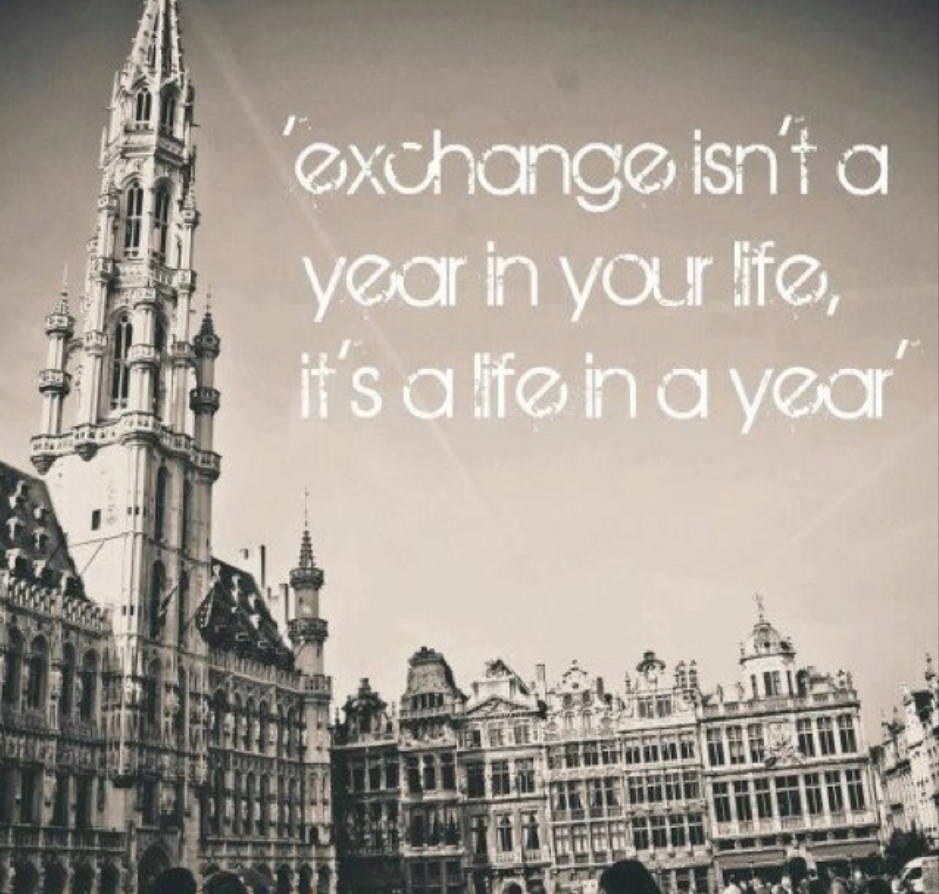 Wäre ein Austauschjahr etwas für mich?
Allgemeine Informationen
Die Organisationen stellen sich vor
Zeit für individuelle Gespräche
Ablauf
Diskussion mit den Eltern
Erfüllung der internen Richtlinien für ein Austauschjahr (Notenschnitt 4.6)
Schriftliches Gesuch an Konrektor:in
	-> Anmeldefristen:
	für Abreise Sommer 2025: 11.11.24
	für Abreise Winter 2026: Mai 25 (vor ZBK)
Bewilligung des Gesuchs
Anmeldung bei Austauschorganisation
Spätestens 4 Wochen vor Abreise: offizielle Abmeldung bei der Schule (Austrittsformular: online; Abgabe: Sekretariat 218) 
Vor Abreise: Gespräch mit Konrektor:in
Kontaktaufnahme mit Konrektor:in mindestens 2 Monate vor dem Wiedereintritt
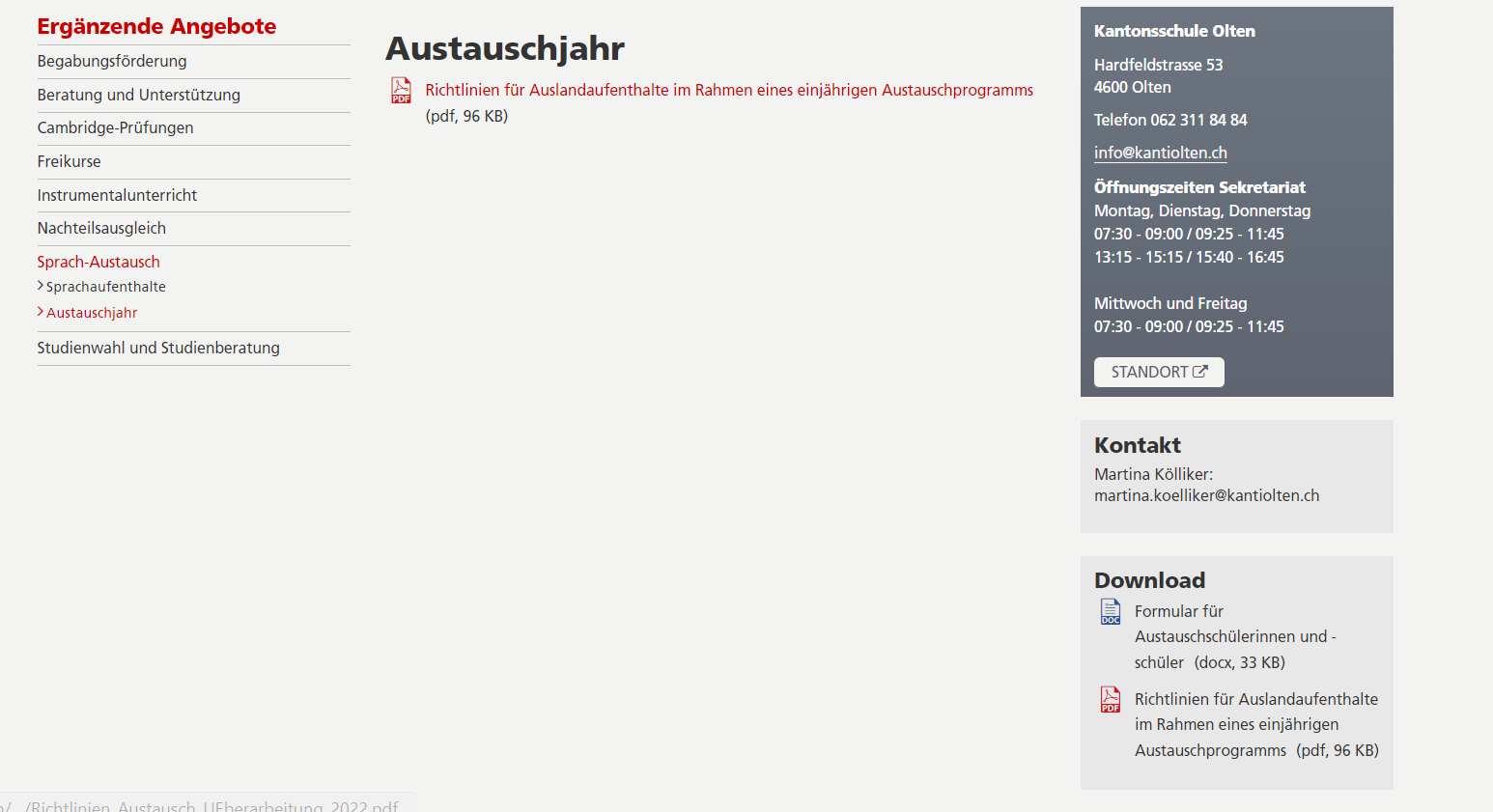 Weitere Infos
Mediothek: Gestell mit Infomaterial
Infowand 2. Stock, kleiner Trakt
martina.koelliker@kantiolten.ch
Wir begrüssen herzlich folgende Organisationen:

Rotary
AFS
into
STS
YFU